Краткая презентация образовательной программы МБДОУ №87
Предельная наполняемость детьми в ДОУ: 125 детей, в том числе 3 ребенка-инвалида.
Структурные единицы учреждения - группы общеразвивающей направленности - 6 групп:
 2 группы раннего возраста (от 1 до 3 лет) 
 4 группы дошкольного возраста (от 3 до 8 лет).
Обучение и воспитание детей ведется на русском языке. 

Режим работы МБДОУ №87 пятидневный с 10,5 часовым пребыванием детей с 7.00 до 17.30.
Обязательная часть
Детский сад осуществляет образовательный процесс в соответствии с Образовательной программой детского сада. Программно-методическое обеспечение представлено программой «От рождения до школы» - примерной основной общеобразовательной программой дошкольного образования, научные редакторы – Н.Е.Веракса, Т.С.Комарова, М.А.Васильева; руководители авторского коллектива - Н.Е.Веракса, Т.С.Комарова. Соблюдается принцип комплексности – педагогический процесс охватывает все основные направления развития ребенка (физическое, художественно-эстетическое, познавательное, речевое, социально-коммуникативное), предусматривается система мер по охране и укреплению здоровья детей.
Методическое обеспечение части ООП ДО, формируемой участниками образовательных отношений
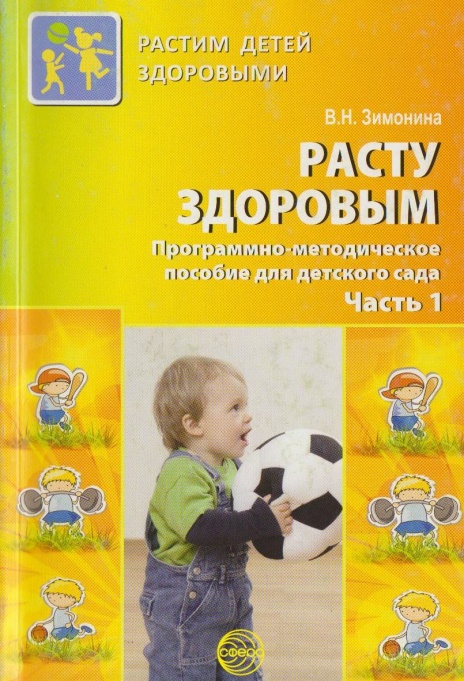 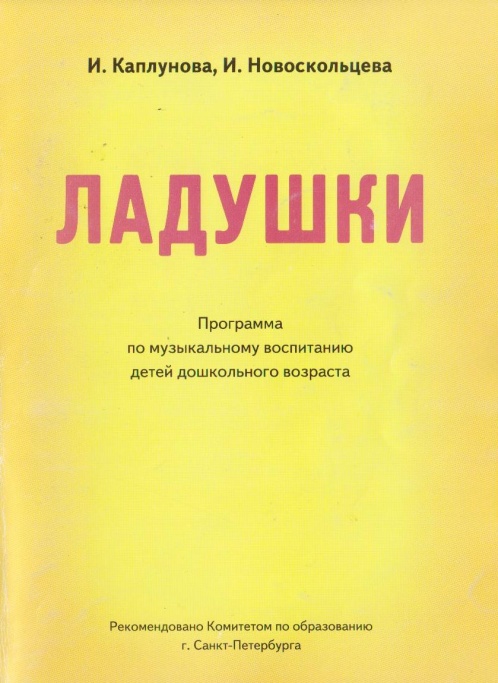 Коррекционная работа
В связи с имеющейся долей воспитанников  с категорией «ребенок-инвалид» в МБДОУ №87 возникла необходимость в создании воспитательной среды, которая способствует максимально полному раскрытию потенциальных возможностей воспитанников, предупреждению у них трудностей в физическом и умственном развитии.
              Содержание коррекционной работы направлено на оказание помощи детям этой категории в освоении Программы. Достижение цели обеспечивается постановкой широкого круга образовательных, воспитательных, коррекционных и развивающих задач, решение которых осуществляется на специальных, в том числе индивидуальных коррекционно-развивающих занятиях.
                Основная цель коррекционной работы с детьми: обеспечение равных стартовых возможностей детей в освоении программ начального общего образования, на основе практико-ориентированного взаимодействия с семьями воспитанников для обеспечения полноценного, развития детей, выработки компетентной позиции по отношению к процессу развития собственного ребенка.
Ни одна, даже самая лучшая педагогическая система, не может быть в полной мере эффективна, если в этой системе нет места семье. Если детский сад и семья закрыты друг для друга, ребенок оказывается между двух не сообщающихся систем. Мы считаем, что эти две значимые для ребенка системы должны стать открытыми.
Правовой базой интерактивной совместной деятельности детского сада и родителей является Семейный кодекс РФ (ст.63), где оговариваются права и обязанности родителей по воспитанию и образованию детей. В статье 44 Федерального Закона «Об образовании в РФ» впервые определены права, обязанности и ответственность родителей за образование ребёнка.
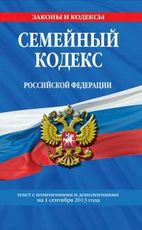 В основе взаимодействия детского сада и семьи лежит сотрудничество, т.е. совместное определение целей деятельности, совместное планирование предстоящей работы, совместное распределение сил, средств, предмета деятельности во времени в соответствии с возможностями каждого участника, совместный контроль и оценка результатов работы, а затем и прогнозирование новых целей, задач и результатов.
            Инициаторами установления сотрудничества являются педагоги, поскольку они профессионально подготовлены к образовательной работе, а, следовательно, понимают, что ее успешность зависит от согласованности и преемственности в воспитании и обучении детей. Педагог сознает, что такое сотрудничество в интересах ребенка и что в этом необходимо убедить родителей. 
             Важнейшим способом реализации сотрудничества педагогов и родителей является  организация нашей совместной деятельности, в которой родители – не пассивные наблюдатели, а активные участники образовательного процесса, т.е. включение родителей в деятельность детского сада.
Формы взаимодействия с родителями в МБДОУ №87:
1. Детско-родительские встречи в клубе «Содружество»
2. Совместные праздники, игры.
3. Семейные проекты.
4. Возможность участия родителей в образовательном процессе (Дни открытых дверей, беседы и т.д.).
Педагогическое взаимодействие предполагает координацию усилий нескольких сторон (субъектов образовательного пространства) в образовательном процессе. Равноправными субъектами педагогического процесса в детском саду являются педагоги, дети, воспитатели, помощники воспитателей, специалисты ДОУ, старшая медсестра, родители.               Равноправие субъектов подразумевает:
открытость к взаимодействию;
возможность запросить, и получить информацию;
инициатором процесса взаимодействия по поводу вновь возникшей проблемы или с целью удовлетворения потребности может стать любой из субъектов;
возможность участия субъектов в планировании, реализации, управлении и оценке результатов совместных проектов, воспитательного и образовательного процесса.
Показатели степени включения родителей в деятельность  детского сада
1. Сформированность представлений родителей о сфере педагогической деятельности, т.е. наличие представлений:
о нормативно-правовой базе системы дошкольного образования;
о возрастных и психологических особенностях развития ребенка дошкольного возраста;
о педагогической деятельности в целом;
о специфике работы с детьми дошкольного возраста;
об адекватных средствах и условиях развития ребенка;
об особенностях образовательного процесса в детском саду;
о предполагаемых и реальных результатах развития детей дошкольного возраста.
2. Владение необходимыми знаниями, практическими умениями и навыками воспитания и обучения детей дошкольного возраста.
3. Степень проявления интереса к активному включению в планирование, организацию и оценку результатов образовательного процесса.
4. Удовлетворенность образовательными услугами.